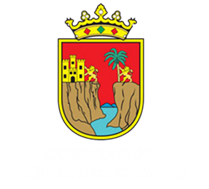 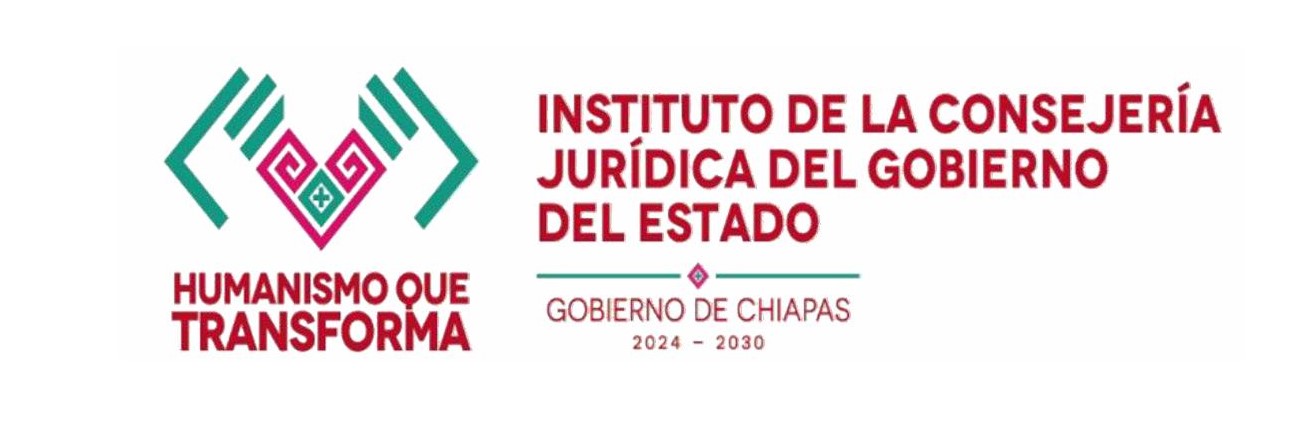 Instituto de la Consejería Jurídica del Gobierno del Estado
Difusión a la Ciudadanía de la Ley de ingresos y del Presupuesto de Egresos
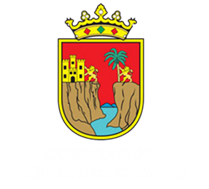 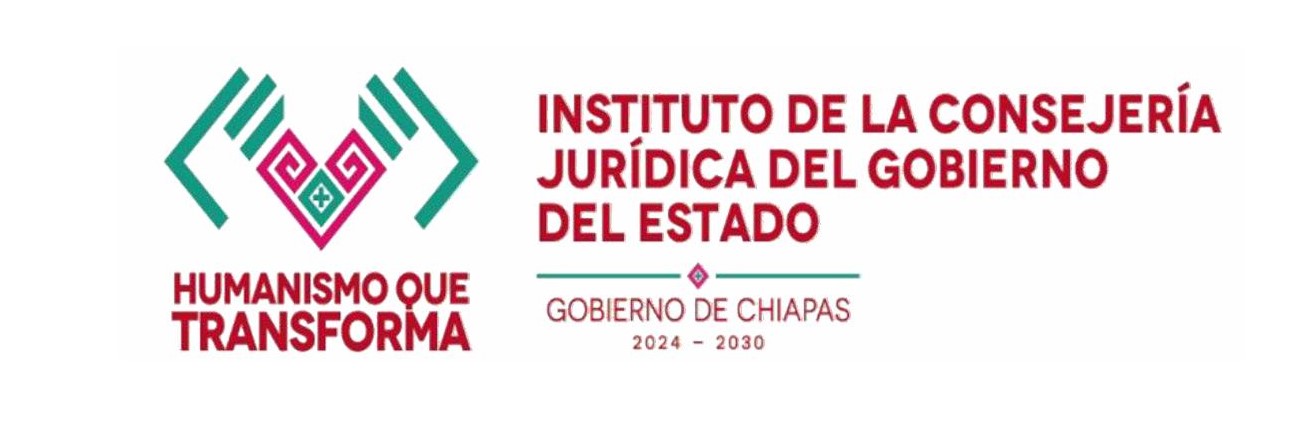 ¿Qué es el presupuesto de egresos y cuál es su importancia?
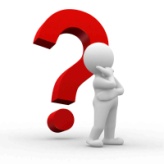 Es el documento jurídico por medio del cual, comunican a esta dependencia el presupuesto aprobado por el H. Congreso del Estado para las erogaciones que se realizaran, para el cumplimiento de las actividades de los proyectos Institucionales e Inversión.

Los programas y proyectos deben sujetarse al presupuesto aprobado, a las medidas de austeridad y disciplina del gasto; así como instrumentar estrategias que fomenten el ahorro, administrando de manera eficiente y eficaz los recursos públicos, para alcanzar con oportunidad los objetivos y metas.
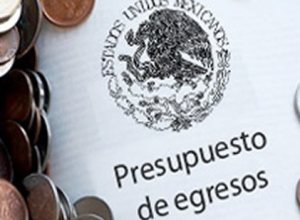 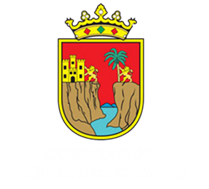 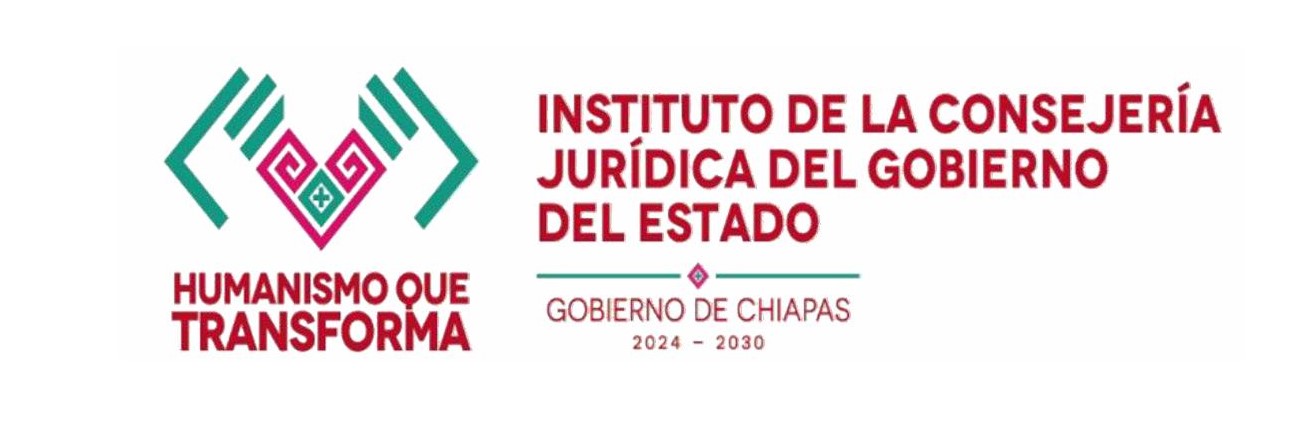 ¿En qué se gasta?
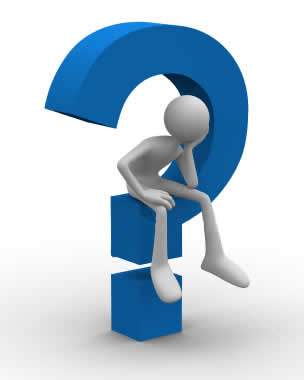 En el pago de sueldos al personal de confianza y base, adquisición de materiales y útiles de oficina, material y útiles para el procesamiento en equipos y bienes informáticos, material de limpieza, combustible, entre otros; Así también para el pago de servicios básicos como, servicio telefónico; como otros servicios tales como arrendamiento de edificios y locales, mantenimiento y conservación de maquinaria y equipo de trasporte, viáticos y pasajes nacionales.
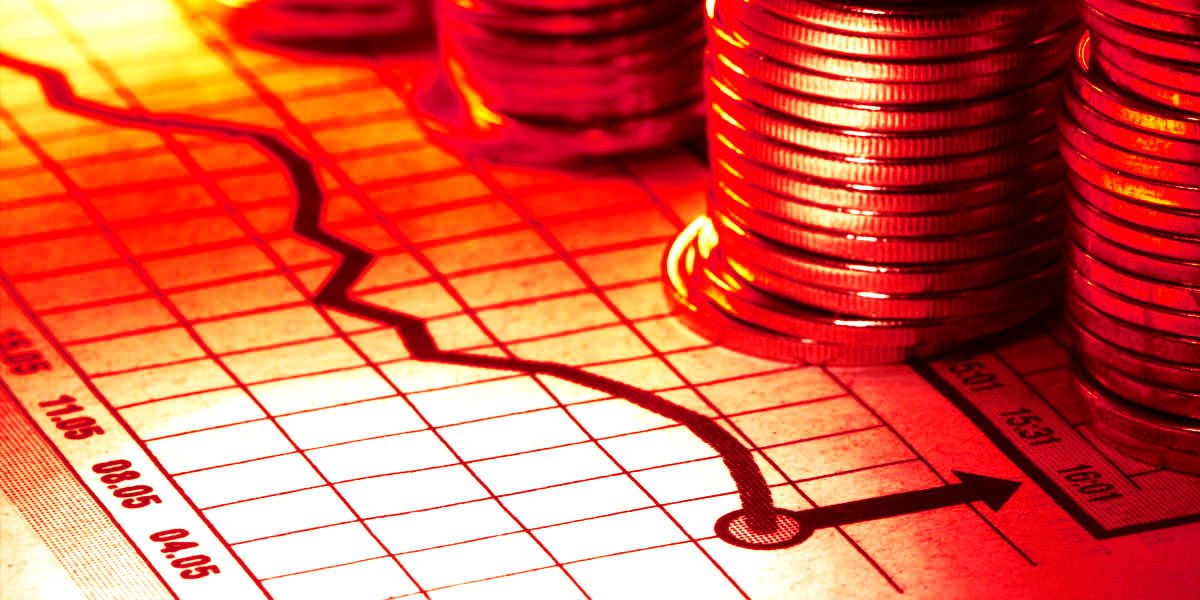 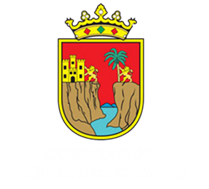 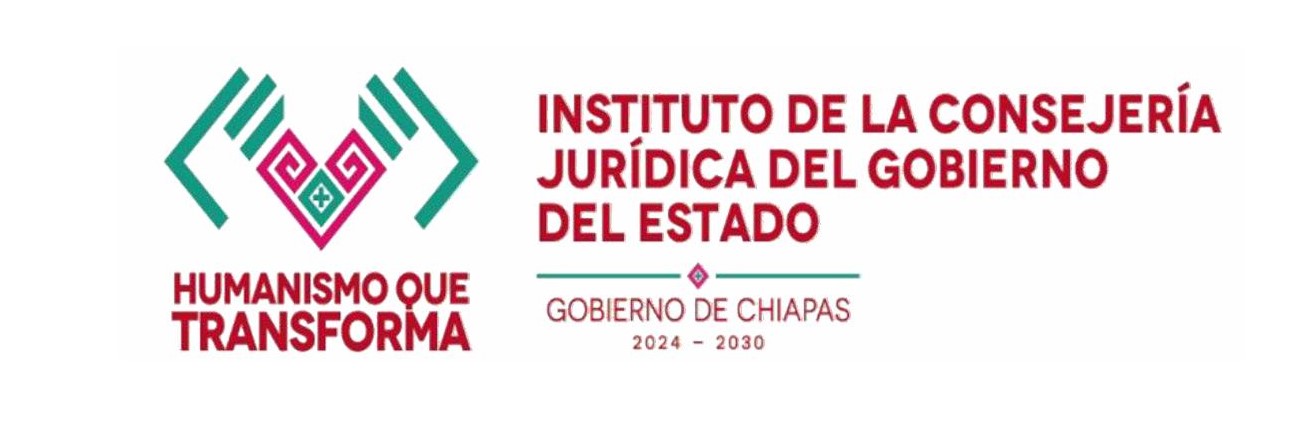 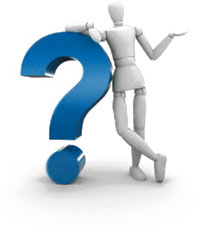 ¿Por qué se gasta?
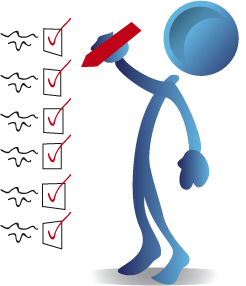 Para poder cumplir con el desarrollo de las actividades de los proyectos Institucionales e Inversión, los cuales radican en brindar Servicios Registrales y Administrativos, a través de nuestras acciones para dar credibilidad a la legalidad del Estado.
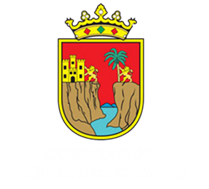 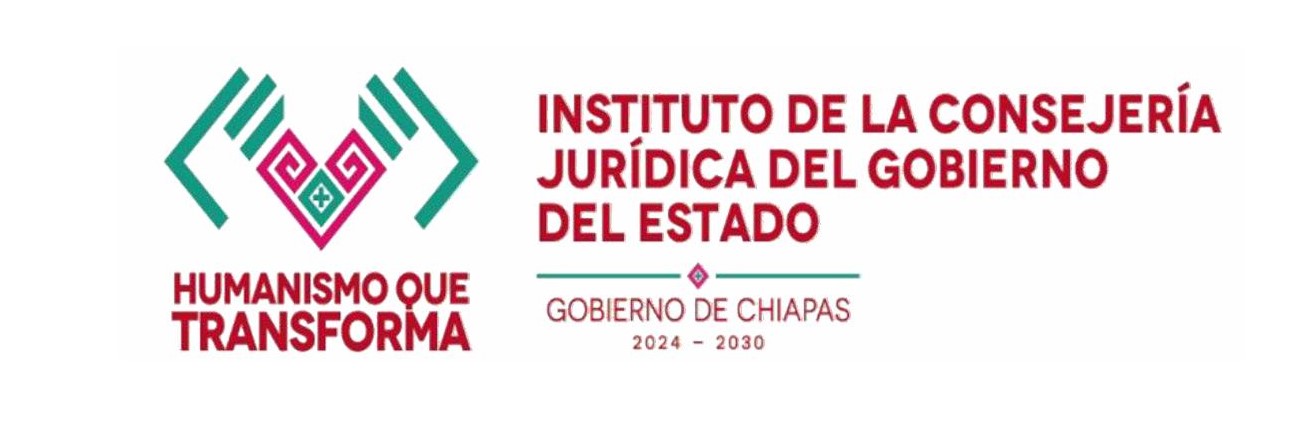 ¿Qué puede hacer la ciudadanía?
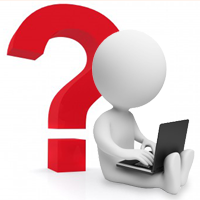 Para dudas o aclaraciones; Ingresar a la página:

https://consejeriajuridica.chiapas.gob.mx/transparencia/
Ubicación: Torre Chiapas Boulevard Andrés Serra Rojas No. 1090, Interior Piso 13., Col. Paso Limón C.P. 29049

Teléfono (961) 61-8 80-50 

icjg@consejeriajuridica.chiapas.gob.mx
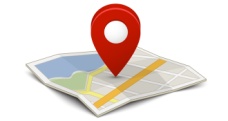 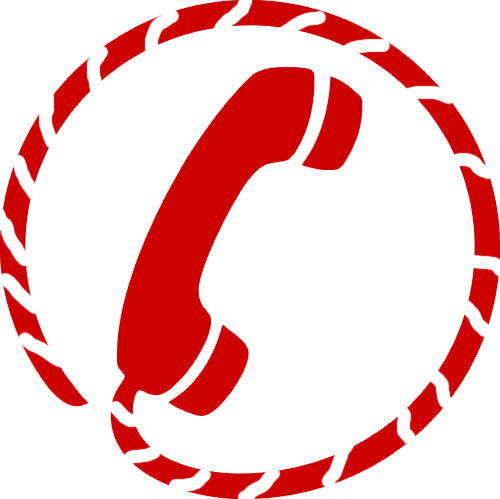 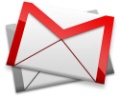 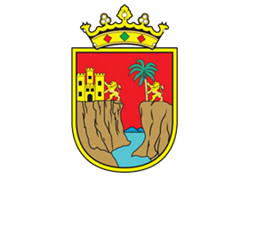 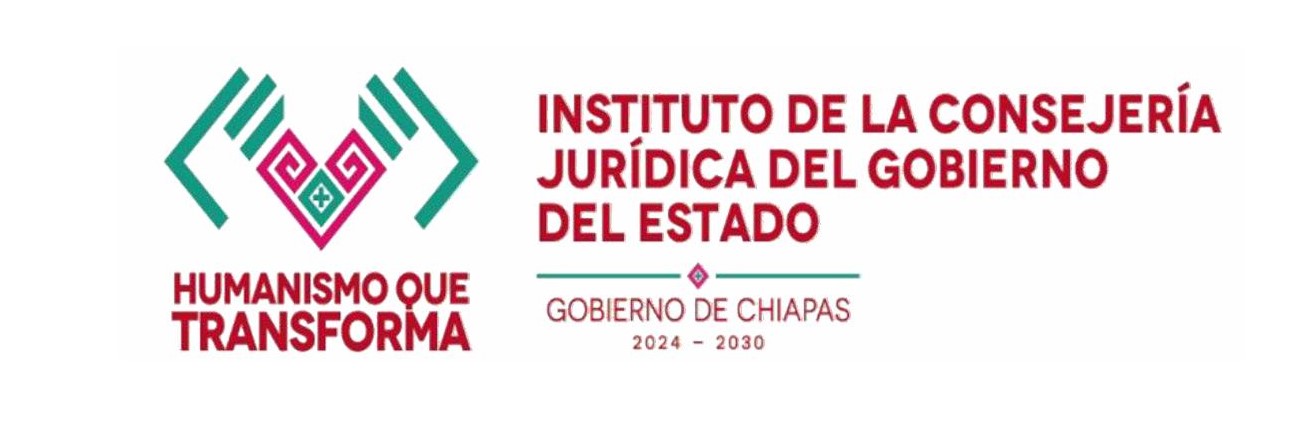 Gobierno del Estado de ChiapasRamo o dependencia: 2.1.1.1.1.218 Instituto de la Consejería Jurídica del Gobierno del Estado.Presupuesto Autorizado 2025 (por capítulo y concepto)IMPORTE APROBADO: $ 138,902,470.27